Seminář pro žadatele o podporu v rámci výzvy 021 a 022 OPZ+
26.9. 2022, Praha
Program semináře
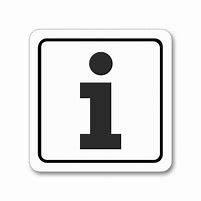 Úvod – inovační výzvy v OPZ+ 
Inkubační fáze vývoje řešení 
Inkubační fáze šíření 
Přestávka (5-10 minut)
Hodnocení a výběr projektů
Veřejná podpora
Indikátory
Rozpočet projektů 
Informace pro příjemce (v prezentaci jen pro rámcovou informaci)
Informační a komunikační opatření
Zpráva o realizaci a žádost o platbu
IS  ESF
Změny projektu
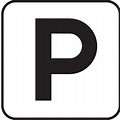 2
Inovační výzvy v opz+
SOCIÁLNÍ
INOVACE
OPZ+
VÝVOJ ŘEŠENÍ
ŠÍŘENÍ
INKUBAČNÍ
FÁZE
REALIZAČNÍ
FÁZE
INKUBAČNÍ
FÁZE
REALIZAČNÍ
FÁZE
Plán vyhlašování výzev
Výzvy vyhlášené roce 2022 – 
03_22_021 Inkubační fáze vývoje řešení
03_22_022 Inkubační fáze šíření

Výzvy v roce 2023
03_23_050 Realizační fáze šíření (únor 2023)
03_23_051 Realizační fáze vývoje řešení (březen 2023)
03_23_057 Inkubační fáze vývoje řešení (2) (září 2023)
4
Principy
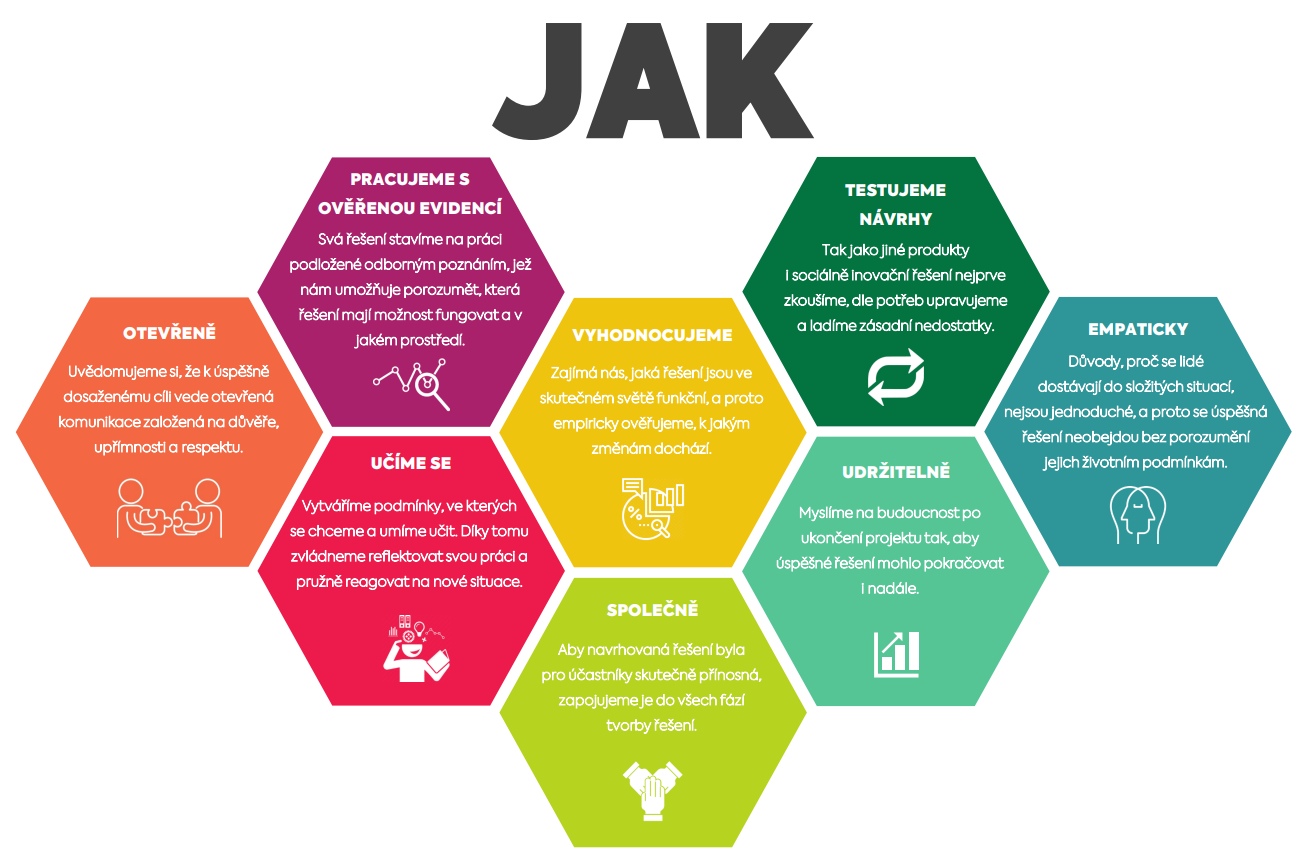 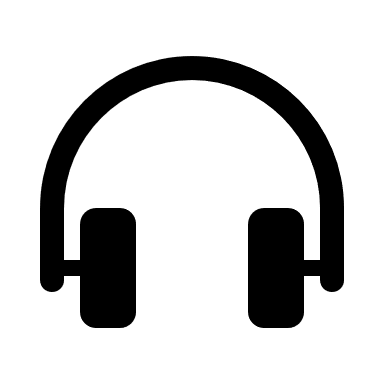 Vložit schéma
5
INKUBAČNÍ FÁZE VÝVOJE ŘEŠENÍ (1)
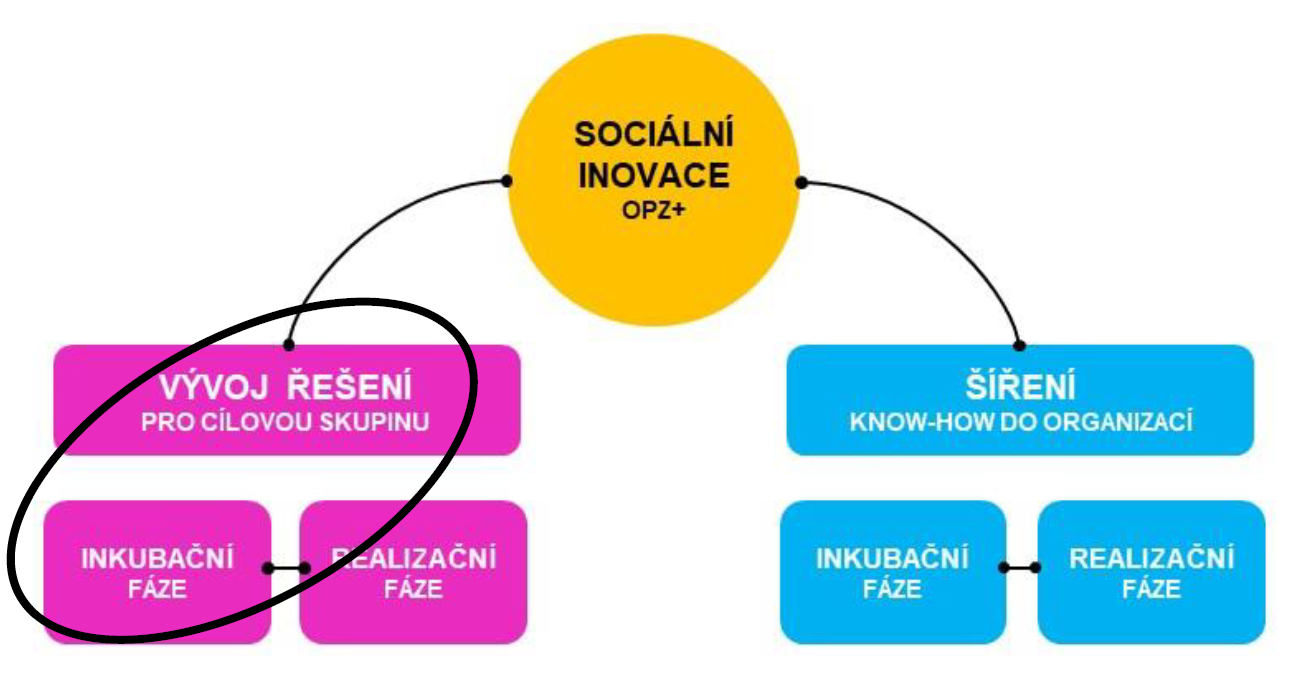 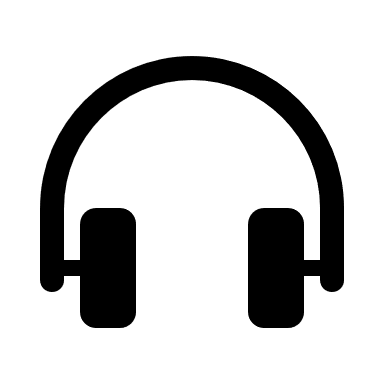 Smysl výzvy
Realizátoři, kteří chtějí změnit tíživou situaci cílových skupin dostanou prostor pro:
hluboké poznání potřeb a problémů cílové skupiny
prozkoumání dostupných dat a zkušeností vztahujících se k nim
vyzkoušení/otestování, zda nápady cílovou skupinu opravdu pozitivně ovlivňují
Hledáme organizace, které vnímají problém a chtějí přijít na nová řešení nebo si ověřit, zda jejich nápady fungují
Inkubační a realizační fáze vývoje řešení
7
Modelové situace projektů
Vývoj nového řešení/služby
Změna/úprava systému 
Ověření řešení (služby, nástroje)
Převzetí, přizpůsobení (a ověření) řešení odjinud
Rozvoj služeb (a) vaší organizace
8
Podporované aktivity
Poznání skutečného problému, jeho reálných příčin a potřeb cílové skupiny
Testování možných řešení problému
Navázání spolupráce se všemi důležitými aktéry
Vyhodnocování
Rozvoj kapacit příjemce a partnerů
9
Očekávání od inovačních projektů
Spolupráce
Učení se
Otevřenost
Ochota testovat a odložit dosavadní zkušenosti


Vše vychází již z výše zmíněných principů
10
konzultace před podáním žádostí
Absolvování alespoň jedné konzultace je povinné
Maximálně 2 osobní a jedna e-mailová/telefonická konzultace
Základem pro konzultaci je rozpracovaný Krátký projektový záměr
Smyslem konzultace je sladit vzájemná očekávání, pochopit se a ukázat, kde jsme si možná v KPZ neporozuměli
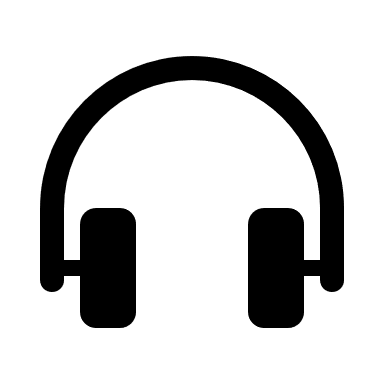 11
Co dělat, když chci konzultovat?
Seznamte se s výzvou a jejími přílohami
Zpracujte KPZ na 1. konzultaci 
(pozor, je to kratší verze než KPZ, které se finálně přikládá k žádosti)
Proveďte rozhovor s jedním klientem, rozhovor přepište do samostatného dokumentu
Inspirovat se můžete naším návodem
KPZ a přepis rozhovoru pošlete na inovace@mpsv.cz
Rezervujte si termín konzultace přes Reservio
12
ZÁKLADNÍ INFORMACE
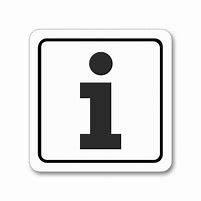 Priorita 3: Sociální inovace
Specifický cíl 3.1: posilovat aktivní začleňování, a podpořit tak rovné příležitosti, nediskriminaci a aktivní účast a zlepšit zaměstnatelnost, zejména v případě znevýhodněných
Vyhlašovatel výzvy: MPSV, odbor realizace programů ESF – veřejná správa, sociální inovace a rovné příležitosti
Vyhlášení výzvy: 13. 9. 2022
Ukončení příjmu projektových žádostí: 7. 2. 2023 	
Číslo výzvy: 03_22_021
Alokace: 96 mil. Kč
13
Termíny a alokace
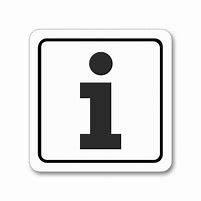 Minimální výše celkových uznatelných nákladů na projekt: 300 000 Kč
Maximální výše celkových uznatelných nákladů na projekt: 2 400 000 Kč

Maximální délka trvání projektu: 14 měsíců
Nejzazší termín ukončení projektu: 31. 5. 2024
14
Oprávnění žadatelé
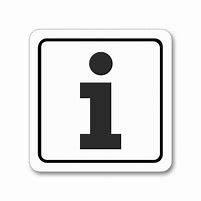 Oprávněným žadatelem může být:
Organizační složky státu 
Příspěvkové organizace zřízené organizačními složkami státu
Kraje, obce, příspěvkové organizace zřízené kraji a obcemi
Nestátní neziskové organizace
Osoby samostatně výdělečně činné
Poskytovatelé sociálních služeb
Veřejné výzkumné instituce
Školy a školská zařízení, vysoké školy
Obchodní korporace
Profesní a podnikatelská sdružení
Zaměstnavatelé

Sankční seznamy Rusko (týká se i partnerů, dodavatelů)
15
Cílové skupiny
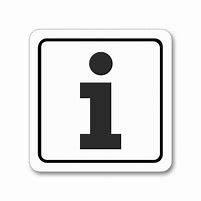 Cílové skupiny
Uchazeči o zaměstnání, zájemci o zaměstnání, ekonomicky neaktivní osoby
Osoby sociálně vyloučené a osoby sociálním vyloučením ohrožené
Poskytovatelé a zadavatelé sociálních služeb, služeb pro rodiny a děti a dalších služeb na podporu sociálního začleňování
Osoby pečující o jiné závislé osoby
Rodiče s malými dětmi, osoby pečující o malé děti
Zaměstnanci NNO, zaměstnanci sociálních podniků
Zaměstnavatelé, zaměstnanci 
OSVČ bez zaměstnanců
Ústřední orgány státní správy, orgány územní samosprávy a jejich zaměstnanci (jen složky v soc. integraci/ zaměstnanosti)
Veřejnost
16
Materiály k prostudování
Vše zveřejněno na www.esfcr.cz (sekce Programy – Dokumenty/Výzvy): 
Text výzvy 21 a 22 a jejích příloh (základní informace, co je podporováno)
Pokyny k vyplnění žádosti v IS KP21+ (detailní postup s printscreeny, jak v systému vyplnit a podat žádost o podporu) 
Diskuzní klub na ESF Fóru (k zodpovězení dotazů, nejasností)
Tabulka obvyklých cen a mezd/platů (nepřekročit v rozpočtu nebo dobře zdůvodnit)
Příručka pro hodnotitele (podívejte se na otázky u inovačních projektů, na které budou hodnotitelé hledat odpověď ve Vaší žádosti) 
Obecná a Specifická část pravidel pro žadatele a příjemce 
Doplňující materiály:    Podcast Ministerský jednorožec
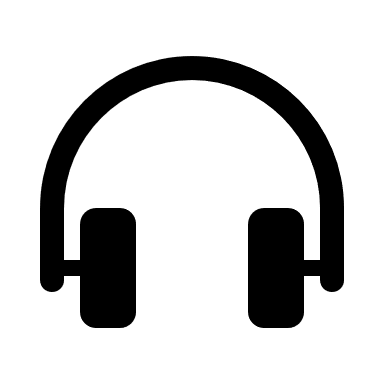 17
Otázky?Připomínky?
INKUBAČNÍ FÁZE Šíření (1)
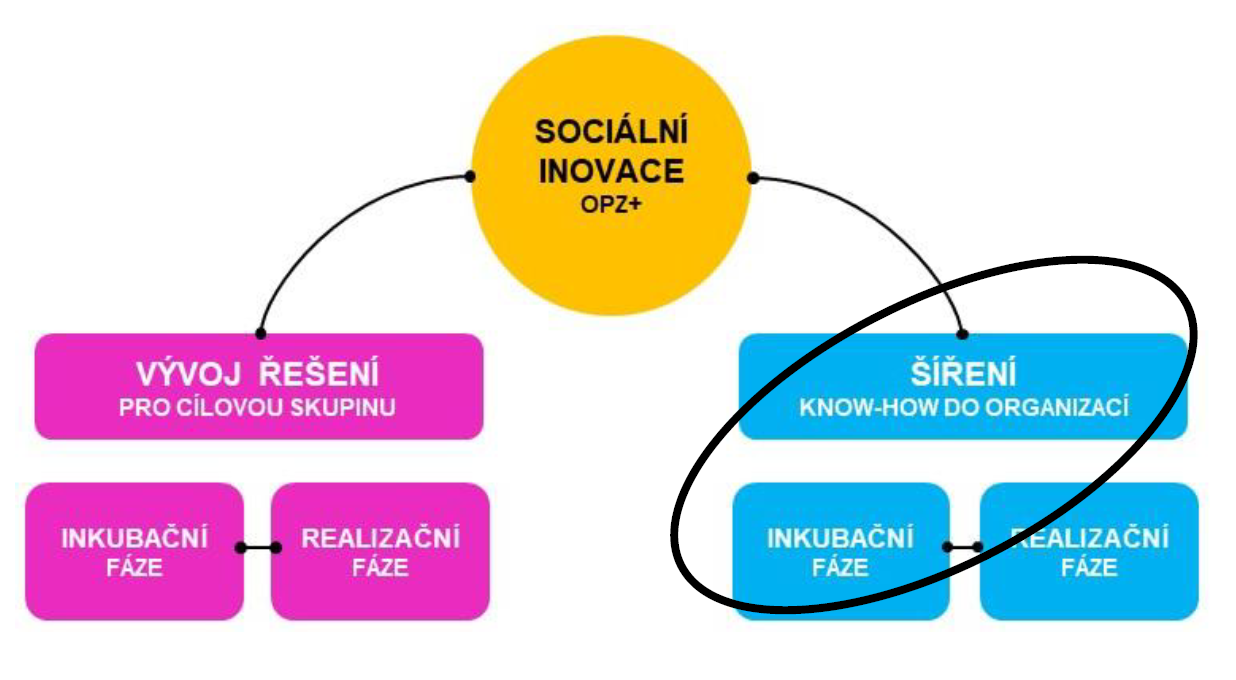 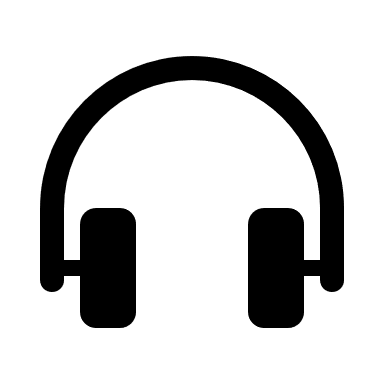 Smysl výzvy
Hlavním účelem je podpora realizátorů se specifickým přístupem/metodou/know-how, kteří toto know-how chtějí předat dalším organizacím a tudíž jej velmi dobře ovládají
Dotace nejde přímo na rozvoj organizace příjemce, ale na rozvoj dalších organizací, kterým je know-how předáváno
Řešení se nevyvíjí od nuly (může se však vylepšovat a dovyvíjet)
Inkubační a realizační fáze šíření
20
Modelové situace projektů
Přenos know-how ze zahraničí 
Šíření vlastního přístupu
Přenos etablované metody využitelné v sociální oblasti
21
Podporované aktivity
Navázání spolupráce s organizacemi, ve kterých by se měl přístup/metoda uplatňovat
Adaptace metody/přístupu do spolupracujících organizací a testování v praxi
Příprava způsobu vyhodnocení změn ve spolupracujících organizacích a změn u jejich koncových uživatelů
Propojování spolupracujících organizací mezi sebou
Prohlubování znalostí realizátora v metodě/přístupu 
Šíření, popularizace a vzdělávání v metodě/přístupu pro širší publikum než jsou zapojené spolupracující organizace
22
Očekávání od inovačních projektů
Spolupráce
Učení se
Otevřenost
Ochota testovat
V této výzvě ale právě vycházíte ze zkušeností šířeného přístupu
Individuální přístup k jednotlivým organizacím

Vše vychází již z výše zmíněných principů
23
konzultace před podáním žádostí
Absolvování alespoň jedné konzultace je povinné
Maximálně 2 osobní a jedna e-mailová/telefonická konzultace
Základem pro konzultaci je rozpracovaný Krátký projektový záměr
Smyslem konzultace je sladit vzájemná očekávání, pochopit se a ukázat, kde jsme si možná v KPZ neporozuměli
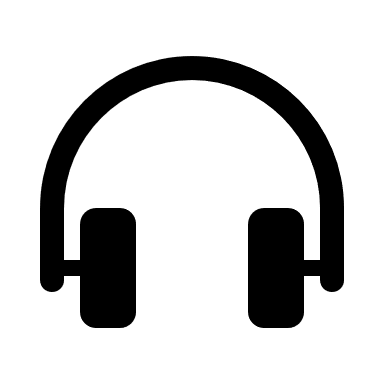 24
Co dělat, když chci konzultovat?
Seznamte se s výzvou a jejími přílohami
Zpracujte KPZ
(jde o plnou verzi KPZ na rozdíl od výzvy na vývoj řešení)
Poznejte blíže jednu organizaci, se kterou plánujete spolupracovat a své zkušenosti zpracujte do části 6 KPZ
Zpracujte přílohu Odborné kapacity žadatele
KPZ pošlete na inovace@mpsv.cz
Rezervujte si termín konzultace přes Reservio
25
ZÁKLADNÍ INFORMACE
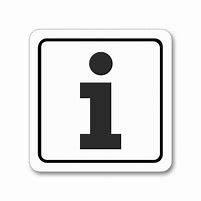 Priorita 3: Sociální inovace
Specifický cíl 3.1: posilovat aktivní začleňování, a podpořit tak rovné příležitosti, nediskriminaci a aktivní účast a zlepšit zaměstnatelnost, zejména v případě znevýhodněných
Vyhlašovatel výzvy: MPSV, odbor realizace programů ESF – veřejná správa, sociální inovace a rovné příležitosti
Vyhlášení výzvy: 12. 9. 2022
Ukončení příjmu projektových žádostí: 13. 2. 2023 	
Číslo výzvy: 03_22_022
Alokace: 20 mil. Kč
26
Termíny a alokace
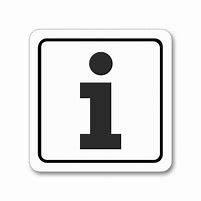 Minimální výše celkových uznatelných nákladů na projekt: 300 000 Kč
Maximální výše celkových uznatelných nákladů na projekt: 1 500 000 Kč

Maximální délka trvání projektu: 14 měsíců
Nejzazší termín ukončení projektu: 31. 5. 2024
27
Oprávnění žadatelé
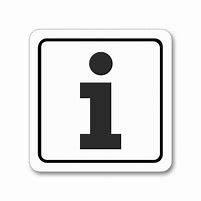 Oprávněným žadatelem může být:
Organizační složky státu 
Příspěvkové organizace zřízené organizačními složkami státu
Kraje, obce, příspěvkové organizace zřízené kraji a obcemi
Nestátní neziskové organizace
Osoby samostatně výdělečně činné
Poskytovatelé sociálních služeb
Veřejné výzkumné instituce
Školy a školská zařízení, vysoké školy
Obchodní korporace
Profesní a podnikatelská sdružení
Zaměstnavatelé

Sankční seznamy Rusko (týká se i partnerů, dodavatelů)
28
Cílové skupiny
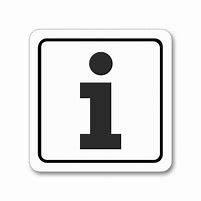 Cílové skupiny
Uchazeči o zaměstnání, zájemci o zaměstnání, ekonomicky neaktivní osoby
Osoby sociálně vyloučené a osoby sociálním vyloučením ohrožené
Poskytovatelé a zadavatelé sociálních služeb, služeb pro rodiny a děti a dalších služeb na podporu sociálního začleňování
Osoby pečující o jiné závislé osoby
Rodiče s malými dětmi, osoby pečující o malé děti
Zaměstnanci NNO, zaměstnanci sociálních podniků
Zaměstnavatelé, zaměstnanci 
OSVČ bez zaměstnanců
Ústřední orgány státní správy, orgány územní samosprávy a jejich zaměstnanci (jen v sociální oblasti nebo zaměstnanosti)
Veřejnost
29
Materiály k prostudování
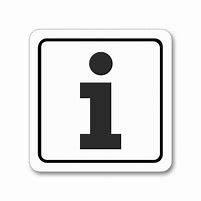 Vše zveřejněno na www.esfcr.cz (sekce Programy – Dokumenty/Výzvy): 
Text výzvy a jejích příloh 
Diskuzní klub na ESF Fóru
Obecná část pravidel pro žadatele a příjemce
Specifická část pravidel pro žadatele a příjemce
Tabulka obvyklých cen a mez/platů
Pokyny k vyplnění žádosti v IS KP21+ 
Doplňující materiály:
Podcast Ministerský jednorožec
30
Otázky?Připomínky?
Hodnocení a výběr projektů
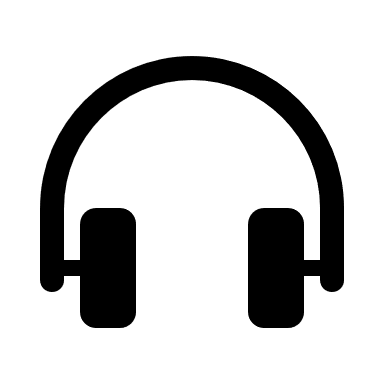 Proces hodnocení a výběru projektů
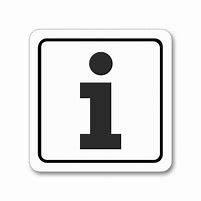 Definice a úprava
problematika hodnocení přijatelnosti a formálních náležitostí, věcného hodnocení a výběrové komise (Specifická část pravidel pro žadatele a příjemce z OPZ+ pro projekty s přímými a nepřímými náklady nebo projekty financované s využitím paušálních sazeb, Příručka pro hodnotitele OPZ+)

příprava a vydání právního aktu o poskytnutí podpory (Obecná část pravidel pro žadatele a příjemce z OPZ+)

dokumenty ke stažení na www.esfcr.cz – Programy – Dokumenty
33
Proces hodnocení a výběru projektů
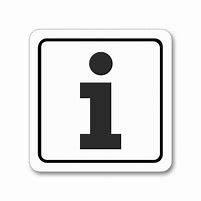 Právní akt
Přijetí žádosti
Formální / přijatelnost
Věcné hodnocení
Příprava podkladů k právnímu aktu
Do 30 pracovních dní
Do 80 pracovních dní
Do 30 dní
Vyjádření žadateli do 10 pracovních dní od schválení zápisu
34
Proces hodnocení a výběru projektů
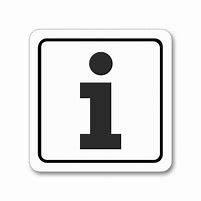 Obecná pravidla pro hodnocení a výběr projektů 
proces hodnocení a výběru projektů zajišťuje ŘO OPZ+(= Řídicí orgán Operačního programu Zaměstnanost plus)
žádosti předložené jiným způsobem a v jiném termínu, než umožňuje výzva, nejsou akceptovány (žádosti se podávají pouze elektronicky, stvrzené el. podpisem, nutnost mít datovou schránku).
35
Proces hodnocení a výběru projektů
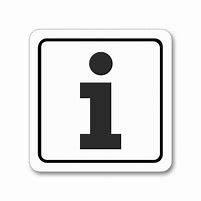 1. fáze hodnocení projektů - hodnocení přijatelnosti a formálních náležitostí
posouzení základních věcných požadavků a naplnění administrativních požadavků
max. 30 pracovních dnů od přijetí žádosti. 
náprava nedostatků v hodnocení přijatelnosti není možná
náprava formálních náležitostí - pouze pokud žádost vyhoví v hodnocení přijatelnosti (v IS KP21+ výzva k nápravě - podrobný popis ve Specifických pravidlech v kapitole 4.2). 
hodnotí se podle kontrolních otázek uvedených pro každé kritérium, na otázky se odpovídá ANO / NE
36
Proces hodnocení a výběru projektů
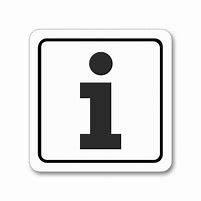 Kritéria hodnocení přijatelnosti
Oprávněnost žadatele
Partnerství
Cílové skupiny
Celkové způsobilé výdaje
Aktivity v souladu s textem výzvy
Horizontální principy
Trestní bezúhonnost statutárního zástupce
37
Proces hodnocení a výběru projektů
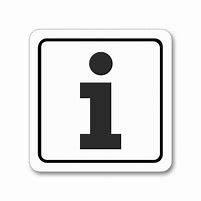 Kritéria formálních náležitostí
Úplnost a forma žádosti
Podpis žádosti oprávněnou osobou
38
Proces hodnocení a výběru projektů
2. fáze hodnocení projektů - věcné hodnocení
hodnocení kvality - ohled na naplňování věcných cílů programu
Příručka pro hodnotitele (www.esfcr.cz – Programy - Dokumenty)
pouze žádosti, které uspěly v přijatelnosti a formál. náležitostech
Hodnoticí komise (5 hodnotitelů), osobní účast na HK (stručné představení řešení, zodpovězení otázek)

Žádost o podporu uspěje, pokud v žádném z kritérií neobdrží eliminační deskriptor.
Věcné hodnocení musí být dokončeno do 80 pracovních dnů od přijetí žádosti (více než 250 žádostí = + 20 pracovních dnů).
39
Proces hodnocení a výběru projektů
Kritéria věcného hodnocení
40
Proces hodnocení a výběru projektů
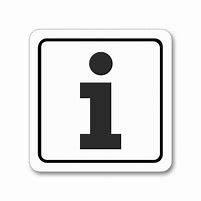 Informování žadatele o výsledku žádosti v jednotlivých fázích hodnocení a výběru
vyrozumění o výsledku žádosti vždy po dokončení dané fáze hodnocení a výběru
změna stavu projektu v IS KP21+
výsledky hodnocení k dispozici v IS KP21+
neúspěšní žadatelé v IS KP21+: oznámení (odůvodnění a informace o opravných prostředních), rozhodnutí
41
Proces hodnocení a výběru projektů
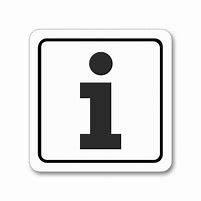 Vydání právního aktu o poskytnutí podpory 
v případě, že žádost o podporu uspěla v hodnocení 
výzva k poskytnutí podkladů pro přípravu právního aktu
neposkytnutí součinnosti v procesu přípravy právního aktu - podpora na projekt poskytnuta nebude
ŘO připravuje návrh právního aktu na základě doložených podkladů
akceptováním textu právního aktu se žadatel stává příjemcem podpory
42
Veřejná podpora
Veřejná podpora a podpora de minimis
Předpokládána je podpora de minimis
Projekty mohou být mimo veřejnou podporu v případě, že:
- projekt realizuje subjekt veřejné správy
- cílem projektu je vytvořit řešení využitelné subjektem veřejné správy k realizaci veřejné politiky
- vzniklé řešení je v plné šíři k dispozici prostřednictvím licence umožnující využití řešení jiným subjektem 
Konkrétní podoba rozsahu podpory DM je řešena před uzavřením právního aktu.
44
INDIKÁTORY
INDIKÁTORY
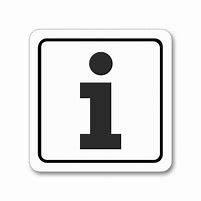 Pravidla volby závazných indikátorů a jejich sledování 
Žadatel volí pouze ty indikátory z výzvy, které jsou relevantní pro jeho projekt.
Uvádí se kumulativní odhad za celé období realizace projektu.
46
INDIKÁTORY
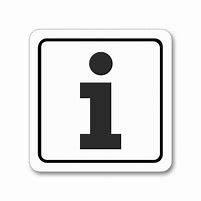 Indikátory se závazkem - hodnota, která se chápe jako závazek žadatele, kterého má dosáhnout díky realizaci projektu. 
     (podpořené osoby, ověřený nástroj, dokumenty)

Indikátory bez závazku - hodnoty, které nepředstavují závazek žadatele, ale které je nutné sledovat.
     (podpořené instituce, využívání služeb)
47
INDIKÁTORY
Indikátory závazné (je třeba vyplnit v ISKP21+):
Minimální hodnoty indikátorů:
Cílová hodnota indikátoru 600000 může být 0 – ale nutno popsat očekávané plnění v komentáři. 
Nástroj – ověřené řešení (naplnění automaticky schválením dokumentu – shrnujícího testování a zkušenosti v projektu – může být splněno i v případě, že se nepodaří prokázat funkčnost řešení)
48
INDIKÁTORY
Indikátory bez závazku (v ISKP21+ je možné vyplnit 0):
49
INDIKÁTORY
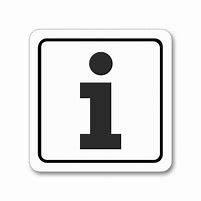 Sankce při nesplnění závazků týkajících se indikátorů
     Celková míra naplnění indikátorů            Sankce výstupů vzhledem k závazkům dle právního aktu 	
     méně než 85 % a zároveň alespoň 70 %       15 % 	
     méně než 70 % a zároveň alespoň 55 % 	 20 % 	
     méně než 55 % a zároveň alespoň 40 % 	 30 % 	
     méně než 40 % 	                                             50 %
50
INDIKÁTORY – podpořené osoby
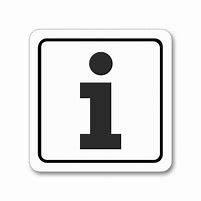 Podpořená osoba = osoba identifikovatelná podle jména a příjmení, bydliště, data narození
Pro možnost započtení podpořené osoby do indikátorů, musí poskytnutá podpora dosáhnout minimální hranice 40 hodin.
Nižší míra poskytnutých služeb je považována za tzv. bagatelní podporu.
Dokument zařazený do 805 000 musí být oficiálně zveřejněný.
51
Rozpočet projektů
Způsobilé výdaje a rozpočet
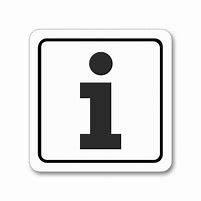 Všechny výdaje musejí splňovat podmínku:
Hospodárnosti
Efektivnosti
Účelnosti
Vznikly v době realizace projektu
Řídicí orgán (ŘO) je oprávněn si od příjemce vyžádat jakýkoli dokument, který je nezbytný pro ověření způsobilosti výdajů v rámci projektu (může se jednat i o dokument, který vznikl v době před zahájením realizace projektu).
Režim financování projektu:  40% paušální sazba (osobní náklady + paušál 40 % z osobních nákladů)
53
Způsobilé výdaje a rozpočet
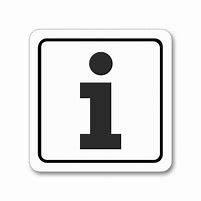 Osobní náklady- mzdy a platy členů realizačního týmu (RT)
Pracovní smlouvy (PS)
Dohoda o pracovní činnosti (DPČ)
Týdenní rozsah nesmí v průměru překračovat 20 hodin, a to maximálně za dobu 52 týdnů. Do částky 3 499 Kč za měsíc zaměstnanec ani zaměstnavatel zdravotní a sociální pojištění neplatí. Od částky 3 500 Kč za měsíc vzniká povinnost platby zdravotního a sociálního pojištění. 
V rozpočtu se PS a DPČ vykazují jako superhrubá mzda.
Dohoda o provedení práce (DPP)
Rozsah práce nesmí překročit 300 hodin v kalendářním roce u jednoho zaměstnavatele. Zdravotní a sociální pojištění se platní jen pokud odměna přesáhne 10 000 Kč (včetně).
54
Způsobilé výdaje a rozpočet
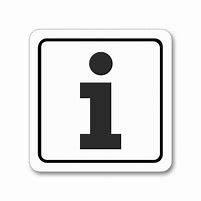 Ostatní osobní náklady
prostředky na případné odvody z DPP
prostředky na vyplácení odměn (Odměny jsou způsobilým výdajem za podmínky, že jsou odměnou za splnění mimořádného nebo zvlášť významného úkolu. Součet poskytnutých odměn člena realizačního týmu v daném kalendářním roce však nesmí překročit 25 % jeho mzdy nebo platu za rok.)
prostředky na úhradu výdajů, které překračují jednotkovou cenu rozpočtu z důvodu čerpání dovolené (průměr pro výpočet dovolené může být vyšší, a to ovlivní celkovou výši náhrady)
Při převodu z DPP na DPČ je třeba počítat s odvody na soc. a zdravotní pojištění ve výši 33,8 % z odměny z dohody.
55
Způsobilé výdaje a rozpočet
Podporované osobní náklady – typové pozice
Manažer projektu 
Odborný pracovník (projektový asistent, koordinátor cílové skupiny)
Odborný garant (interní expert, gestor)
Odborný konzultant (poradce; expert; specialista, designer, průvodce změnou apod.) nebo metodik 
Právník 
Výzkumný pracovník (poradce; expert; specialista)
Lektor (školitel)
Evaluátor
Pracovníci v přímé práci s cílovou skupinou (např. sociální pracovníci, pracovníci v sociálních službách, pracovníci zdravotních služeb)
Technický specialista (jiné technické profese nezbytné pro pilotování inovace)
 Peer konzultant, osoba s uživatelskou zkušeností
56
Způsobilé výdaje a rozpočet
Do osobních nákladů nelze zahrnout aktivity, kdy pracovník:
nepracuje přímo s cílovou skupinou projektu nebo
nezajišťuje výstup, který je určen k přímému využití cílovou skupinou projektu.
Např. administrativa, řízení projektu (včetně finančního), účetnictví, personalistika komunikační a informační opatření, občerstvení a stravování a podpůrné procesy pro provoz projektu.
57
Způsobilé výdaje a rozpočet
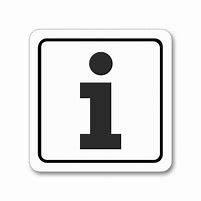 Jak vyplnit položky rozpočtu:
„Název položky“ – musí být patrné, jaké typové pozici dle přílohy 2 výzvy položka odpovídá
„Cena jednotky“ – měsíční / hodinová sazba SUPERHRUBÉ mzdy (včetně SZP, vyjma DPP)
„Počet jednotek“ – počet měsíců/hodin odpovídajících délce zapojení v projektu
Uveďte u všech pozic výši úvazku do sloupce rozpočtu „Měrná jednotka (individuální)“, případně do názvu položky
„Měrná jednotka (přednastavená)“ je NR
„Měrná jednotka (z číselníku)“, vyberte osoboměsíc nebo hodina, dle předpokládaného PPV (měsíční nebo hodinová mzda na smlouvě, u DPP a DPČ většinou hodiny, PS měsíce – není tomu tak ale vždy) – zatím v systému nefunguje - Nevyplňujte
58
Způsobilé výdaje a rozpočet
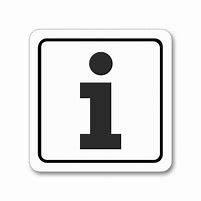 Jak vyplnit položky rozpočtu (pokr.):
Ve všech používaných kapitolách rozpočtu vytvořit podkapitolu i v případě jediné položky (pod 1.1.2. DPČ musí být 1.1.2.1 Konkrétní pozice na DPČ, nelze čerpat přímo z 1.1.2 DPČ)
Měsíční sazby uvádějte odpovídající výši uvedeného úvazku (v případě úvazku 0,5, uvádějte sazbu odpovídající této výši, nikoliv sazbu tabulkovou sazbu určenou pro 1,0)
Položky na odměny komplikují vyplňování monitorovacích zpráv, vhodnější může být navýšit položky osobních nákladů, o předpokládané odměny, aby se odměna čerpala ze stejné rozpočtové položky jako mzda např.: 1.1.1.3 projektový manažer a ne ze dvou položek 1.1.1.3 + 1.1.1.4 odměny
Počet měsíců zapojení do projektu pak může být zvýšen proti očekávanému zapojení, třeba o půl jednotky, aby se vytvořila rezerva na odměny (např.: počet osoboměsíců 12,5 při 12 měsíčním projektu)
59
Příklad rozpočtu
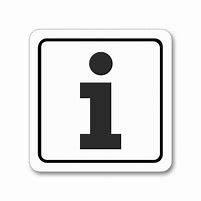 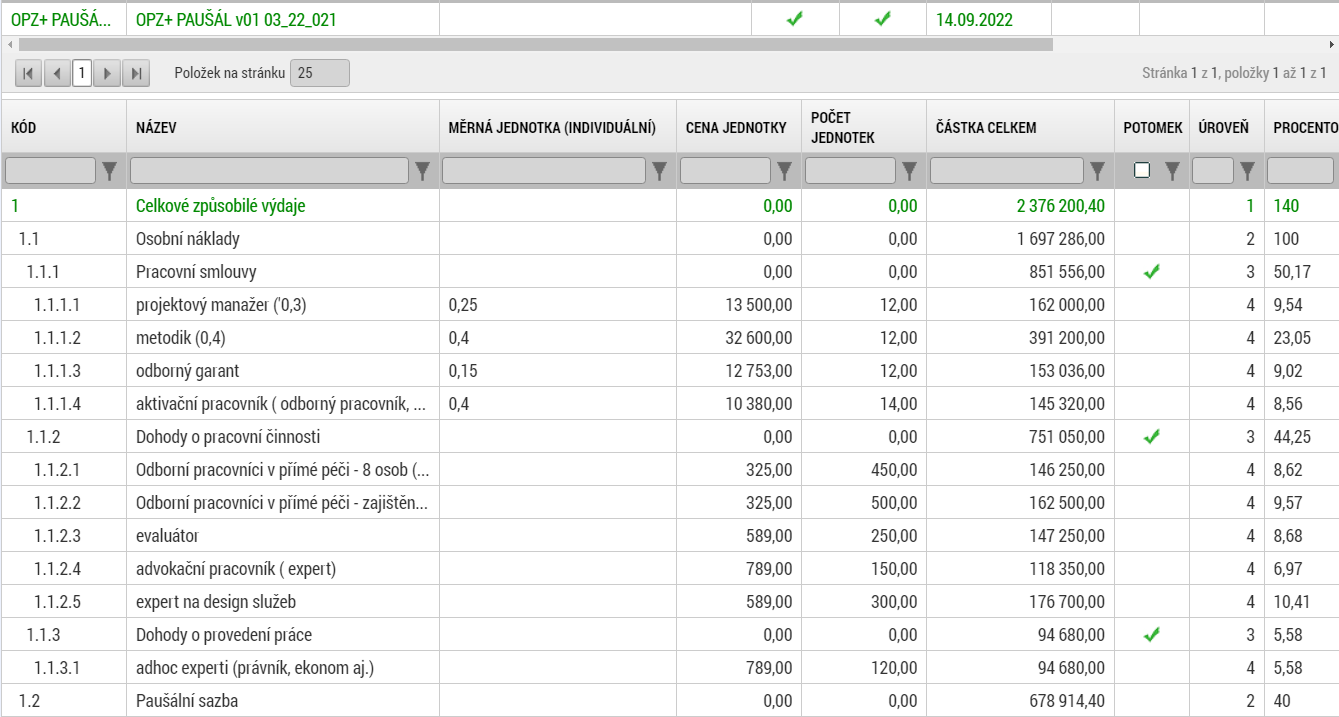 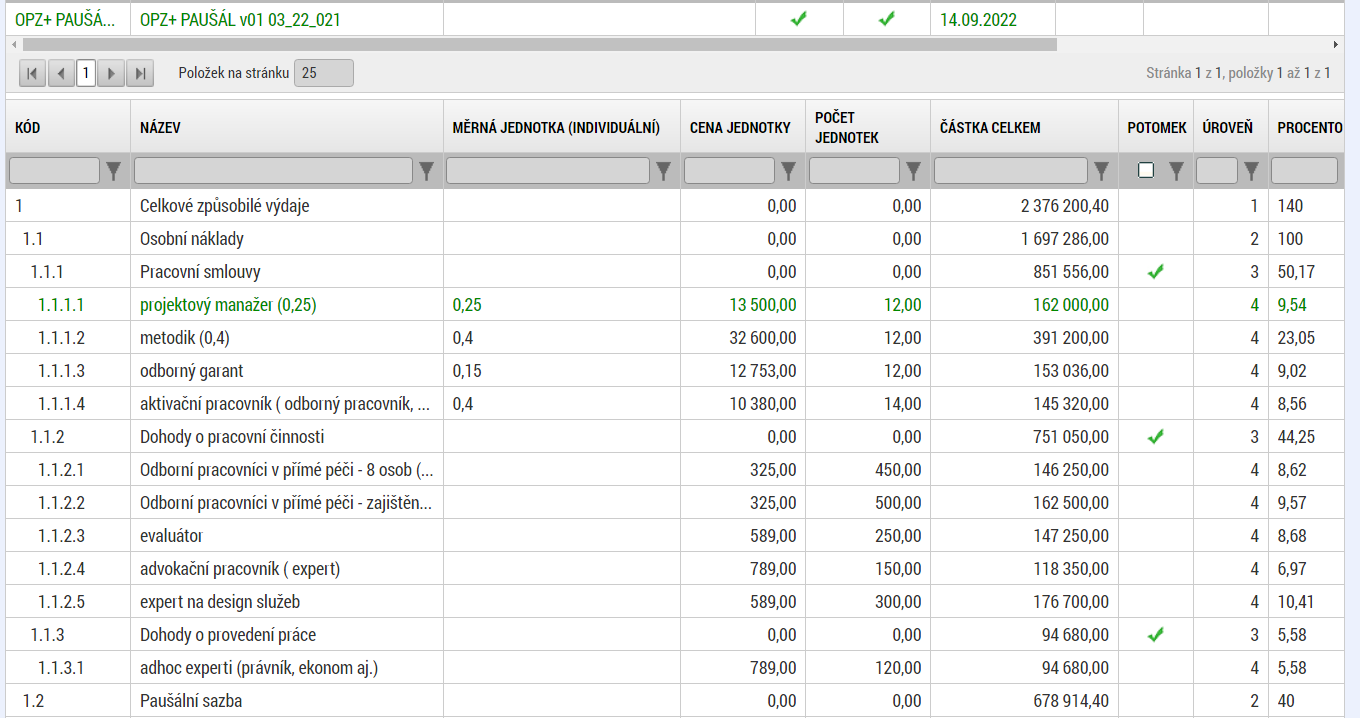 60
Způsobilé výdaje a rozpočet
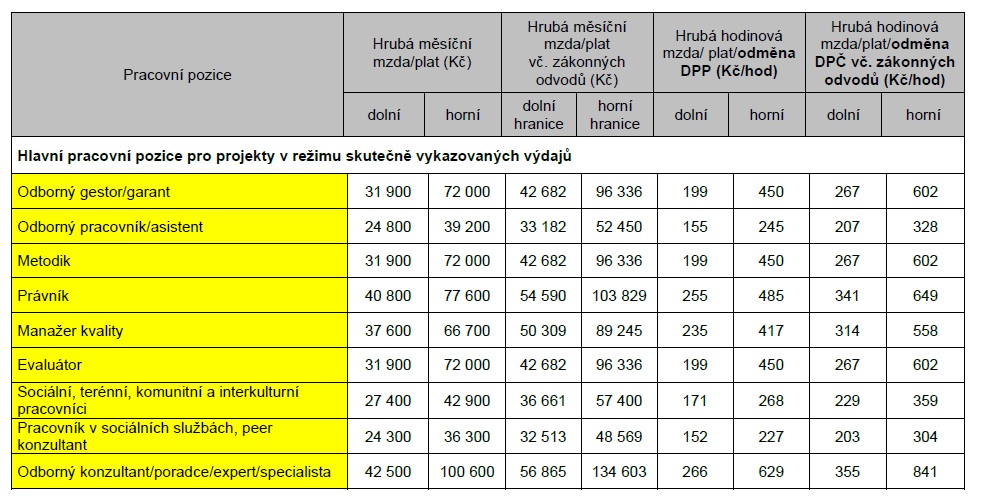 Stanovení výše osobních nákladů
dle „Tabulky obvyklých cen, mezd a platů“
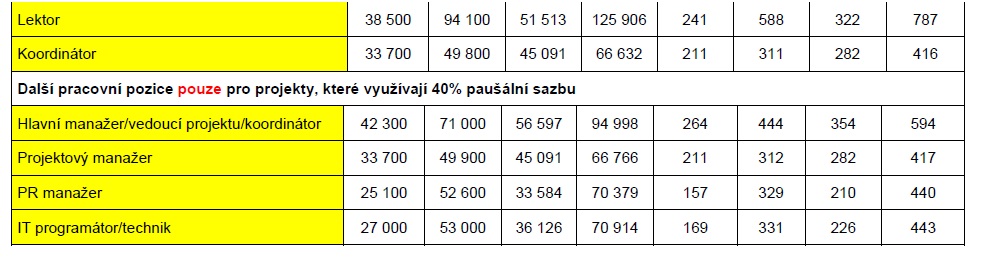 61
Způsobilé výdaje a rozpočet
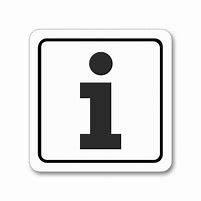 Stanovení výše hodinové sazby

Při stanovení výše hodinové sazby za práci pro projekt u osob, které vykonávají stejnou či obdobnou práci i mimo realizaci projektu, je příjemce povinen brát v úvahu výši sazeb těchto zaměstnanců za činnosti mimo projekt. Pokud zaměstnanec zajišťuje v projektu stejnou či obdobnou činnost, jakou vykonává mimo projekt, pak se výše sazby za práci pro projekt a za stejnou či obdobnou práci bez vazby na projekt nemohou lišit. Vyšší hodinová sazba za práci pro projekt může být stanovena pouze v odůvodněných případech a s ohledem na charakter vykonávané činnosti s projektem nesouvisející.
62
Způsobilé výdaje a rozpočet
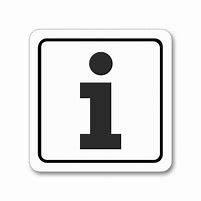 Výše úvazku – maximálně 1,0
Pracovní úvazky zaměstnance se nesmí překrývat a není možné, aby byl placen za stejnou práci vícekrát. Úvazek osoby, u které je odměňování i jen částečně hrazeno z prostředků projektu OPZ+, může být maximálně 1,0 dohromady u všech subjektů (příjemce a partneři) zapojených do daného projektu (tj. součet veškerých úvazků zaměstnance u zaměstnavatele/ů včetně případných DPP a DPČ nesmí překročit jeden pracovní úvazek), a to po celou dobu zapojení daného pracovníka do realizace projektu OPZ.
63
Způsobilé výdaje a rozpočet
Pracovní výkazy musí být zpracovány v případě, že:

1 pracovněprávní vztah pro projekt obsahuje činnosti z PN a NN současně
1 pracovněprávní vztah pro projekt obsahuje činnosti spadající do více pozic s různým odměňováním
1 pracovněprávní vztah obsahuje činnosti pro projekt i mimo projekt současně
64
Rozpočet a způsob financování
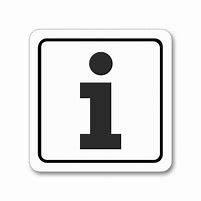 Formy financování
ex ante (se zálohovými platbami)/ ex post  - veř. správa

Zálohové platby ve finančním plánu
1. zálohová platba ve výši 50 % 
Další zálohové platby jsou dle harmonogramu projektu a výsledku kontroly zpráv o realizaci.
Zor a žop – období 6 měsíců
Závěrečná platba/vratka bude stanovena dle vyúčtování zálohových plateb a skutečně prokázaných výdajů.
65
Klíčové aktivity
Pole žádosti „Náklady na klíčové aktivity“
Zde se  uvádějí položky rozpočtu které spadají jak do přímých tak do nepřímých nákladů.
66
Prostor pro dotazy
Václav LintymerVeronika PavlovskáŠtěpán Rezekmail: inovace@mpsv.cz
Děkujeme za pozornost a Těšíme se na spolupráci
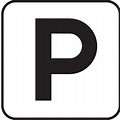 Informační a komunikační opatření (publicita)
Povinný plakát
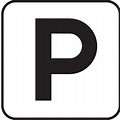 alespoň 1 povinný plakát min. A3 s informacemi o projektu – využít je třeba el. šablonu z www.esfcr.cz 
po celou dobu realizace projektu
v místě realizace projektu snadno viditelném pro veřejnost (např. vstupní prostory budovy)
Pokud je projekt realizován na více místech, bude plakát umístěn na všech těchto místech.
Pokud nelze umístit plakát v místě realizace projektu, bude umístěn v sídle příjemce.
Pokud příjemce realizuje více projektů OPZ v jednom místě, je možné pro všechny tyto projekty umístit pouze jeden plakát.
71
VIZUÁLNÍ IDENTITA - použití
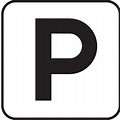 ANO
NE
povinný plakát, dočasná/stála deska nebo billboard
weby, microsity, sociální média projektu
propagační tiskoviny (brožury, letáky, plakáty, publikace, školicí materiály) a propagační předměty
propagační audiovizuální materiály (reklamní spoty, product placement, sponzorské vzkazy, reportáže, pořady)
inzerce (internet, tisk, outdoor) 
soutěže (s výjimkou cen do soutěží)
komunikační akce (semináře, workshopy, konference, tiskové konference, výstavy, veletrhy)
PR výstupy při jejich distribuci (tiskové zprávy, informace pro média)
dokumenty pro veřejnost či cílové skupiny (vstupní, výstupní/závěrečné zprávy, analýzy, certifikáty, prezenční listiny apod.)
výzva k podání nabídek/zadávací dokumentace zakázek
interní dokumenty
archivační šanony
elektronická i listinná komunikace
pracovní smlouvy, smlouvy s dodavateli, dalšími příjemci, partnery apod.
účetní doklady vztahující se k výdajům projektu
vybavení pořízené z prostředků projektu (s výjimkou propagačních předmětů)
neplacené PR články a převzaté PR výstupy (např. médii)
ceny do soutěží
výstupy, kde to není technicky možné (např. strojově generované objednávky, faktury)
72
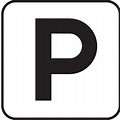 zpráva o realizaci a žádost o platbu (ZoR/ŽoP) V ISKP21+
Založení zprávy o realizaci
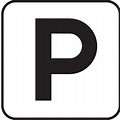 Zpráva o realizaci a žádost o platbu  (ZoR/ŽoP)se podávají do konce měsíce následujícího po konci monitorovacího období (závěrečná ZoR/ŽoP do 2 měsíců).

pokyny pro vyplnění zprávy o realizaci na www.esfcr.cz
74
indikátory
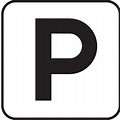 NEVYKAZOVAT
změny hodnot u indikátorů týkajících se PODPOŘENÝCH OSOB, ta se načtou z informačního systému IS ESF

VYKAZOVAT pomocí tlačítka vykázat změnu/přírůstek
změny hodnot indikátorů, které se NETÝKAJÍ podpořených osob (především 805 000 Počet napsaných a zveřejněných analytických a strategických dokumentů) – kliknout na tlačítko VYKÁZAT ZMĚNU/PŘÍRŮSTEK
Změny se vykazují přírůstkově, tj. o kolik narostla dosažená hodnota v daném období, dosaženou kumulativní hodnotu i procento plnění počítá systém.
75
HORIZONTÁLNÍ PRINCIPY
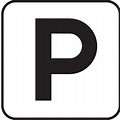 Popis plnění vlivu se NEVYPLŇUJE:
u horizontálních principů, kde je uveden neutrální vliv.

Popis plnění vlivu se VYPLŇUJE pomocí tlačítka vykázat změnu/přírůstek:
u horizontálních principů se zvolenou variantou „Cílené zaměření na horizontální princip“ nebo „Pozitivní vliv na horizontální princip“.
76
IDENTIFIKACE PROBLÉMU
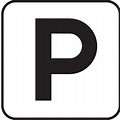 vyplňují se informace o případných problémech, které se vyskytly v realizaci projektu v průběhu období, za které je tato ZoR vykazována (IDENTIFIKACE, POPIS, ŘEŠENÍ)
77
Finalizace ZoR
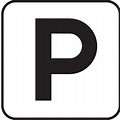 ZoR musí být finalizována až po finalizaci žádosti o platbu.
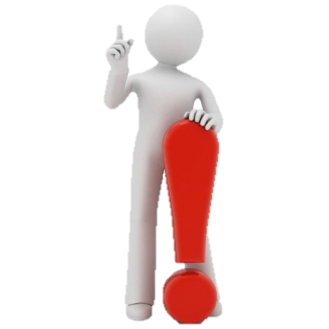 78
Žádost o platbu (ŽOP) s vyúčtováním
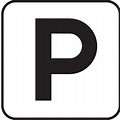 je nedílnou součástí zprávy o realizaci
musí být finalizována a podepsána před finalizací ZoR
u ex ante: 1. ŽoP již schválena
79
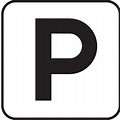 IS ESF
Monitorování podpořených osob v IS ESF
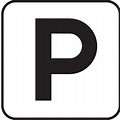 Pro vstup do systému je nutná registrace na www.esfcr.cz. 
Notifikace o zřízení účtu zástupce příjemce (kontaktní osoba žadatele) bude/byla zaslána e-mailem.
Aktivační kód bude/byl zaslán do datové schránky uvedené v žádosti. 
Přístup zřízený řídicím orgánem – kontaktní osoby. Další přístupy zřizuje kontaktní osoba sama.
81
Monitorování podpořených osob v IS ESF
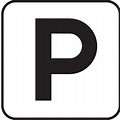 Do systému se zapisují účastníci (identifikace dle jména, příjmení, data narození a adresy trvalého pobytu) a dále také detaily o tom, jakých podpor v rámci projektu daná osoba využila a v jakém rozsahu (v počtu hodin, příp. dnů, jednotka se liší podle kategorie využité podpory).
Možné podpory (výběr z číselníku)
Vzdělávání:
Manažerské vzdělávání a měkké dovednosti
Oborové vzdělávání - informační a komunikační činnosti (včetně programování aj., bez běžné uživatelské práce s výpočetní technikou)
Oborové vzdělávání – profesní, vědecké a technické činnosti
Oborové vzdělávání - veřejná správa a obrana, povinné sociální zabezpečení
82
Monitorování podpořených osob v IS ESF
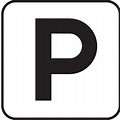 Ve zprávách o realizaci projektu musí být uvedené dosažené hodnoty indikátorů týkajících se osob. Hodnoty se načítají z IS ESF, ale příjemce musí provést několik kroků, aby došlo k načtení:
zaevidování podpořené osoby do IS ESF,
zadání podpory ke každé z podpořených osob,
schválení seznamu podpořených osob,
přepnutí na záložku seznam projektů – vypočítat indikátory.

Vzory a pokyny k monitorování podpořených osob
Monitorovací list podpořené osoby
Pokyny pro evidenci rozsahu a typu podpory jednotlivým podpořeným osobám
83
Monitorování podpořených osob v IS ESF
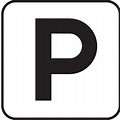 Příjemce sám nerozlišuje bagatelní a nebagatelní podporu. Rozlišení provádí systém IS ESF.
Podporu ke každému účastníkovi projektu je třeba do systému zanášet maximálně v intervalech dle délky monitorovacího období.
Do systému se uvádí každý ukončený typ podpory, byť by účastník v projektu dále pokračoval.
„Datum do“ na záložce se specifikací podpory:
datum ukončení uváděné podpory, byť by účastník v projektu dále pokračoval, je-li podpora ukončena v průběhu monitorovacího období,
datum konce monitorovacího období, není-li podpora v průběhu monitorovacího období ukončena.
84
Změny projektu (podstatné a nepodstatné)
Změny projektu
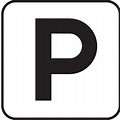 Podstatné změny
změny vyžadující vydání změnového právního aktu
změny nevyžadující vydání změnového právního aktu
ŘO má na posouzení změny 20 pracovních dnů (od předložení žádosti o změnu). Změna nesmí být provedena před schválením ze strany ŘO, resp. před vydáním změnového právního aktu.
Nepodstatné změny – nevyžadují změnu právního aktu
změny, o kterých je potřeba informovat ŘO bez zbytečného prodlení od data provedení změny
změny, o kterých je potřeba informovat ŘO min. 10 pracovních dnů před podáním plánované ZoR/ŽoP
změny, o kterých je potřeba informovat ŘO spolu se zprávou o realizaci projektu 
Změny v osobě příjemce
86
Nepodstatné změny
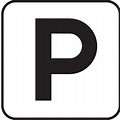 Informovat ŘO bez zbytečného prodlení od data provedení změny:
kontaktní osoby projektu či adresy pro doručení,
sídla příjemce podpory,
osob statutárního orgánu příjemce,
názvu příjemce (součástí nesmí být převod/přechod práv a povinností příjemce z právního aktu).
Informovat ŘO min. 10 pracovních dnů před ZoR/ŽoP:
změna rozpočtu projektu (přesun mezi kapitolami do 25 % CZV)
Informovat ŘO spolu se zprávou o realizaci projektu: 
změna místa realizace
změna ve způsobu provádění klíčových aktivit
změna týkající se plátcovství daně z přidané hodnoty příjemce
87
Podstatné Změny
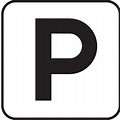 Nevyžadující vydání změnového právního aktu
zrušení/přidání klíčové aktivity
přesun prostředků mezi kapitolami rozpočtu (nad 25 % CZV)
změna bankovního účtu projektu
změna ve vymezení sledovaných období (bez změny termínu ukončení projektu
Vyžadující vydání změnového právního aktu
změna cílových hodnot indikátorů
změna termínu ukončení realizace projektu
navýšení podpory de minimis
88
Podstatné a nepodstatnézměny v osobě příjemce
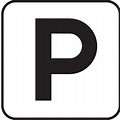 změna právní formy příjemce podpory 

přeměna obchodní společnosti nebo družstva 

slučování, splývání a rozdělování školských právnických osob 

změna příjemce ze zákona, kdy od určitého data dojde k jeho přejmenování či změně právní formy 

změna příjemce, kdy na základě změny zákona, usnesení vlády apod. dojde od určitého data k přenosu agendy, které se projekt týká, z jednoho subjektu na jiný
89